Let’s make some pancakes
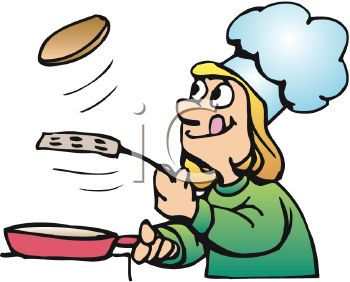 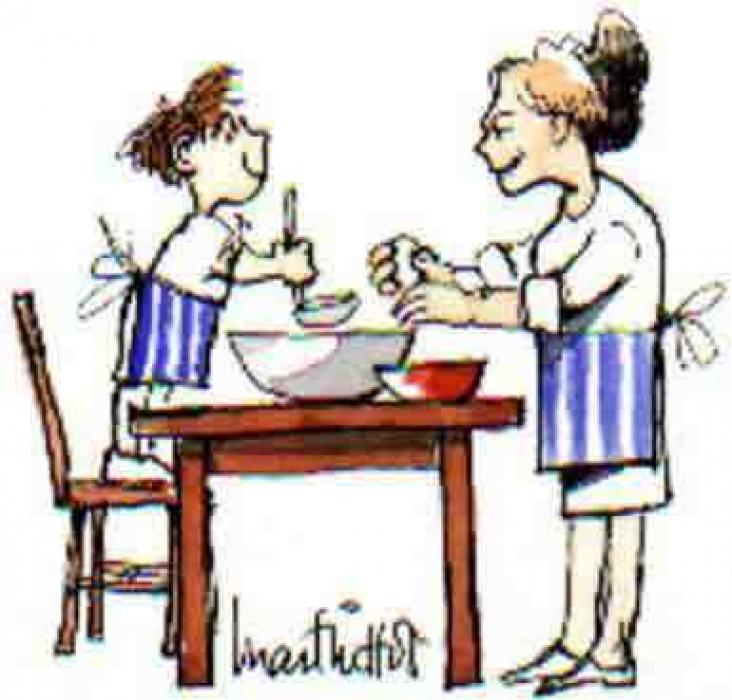 What do we need?
flour
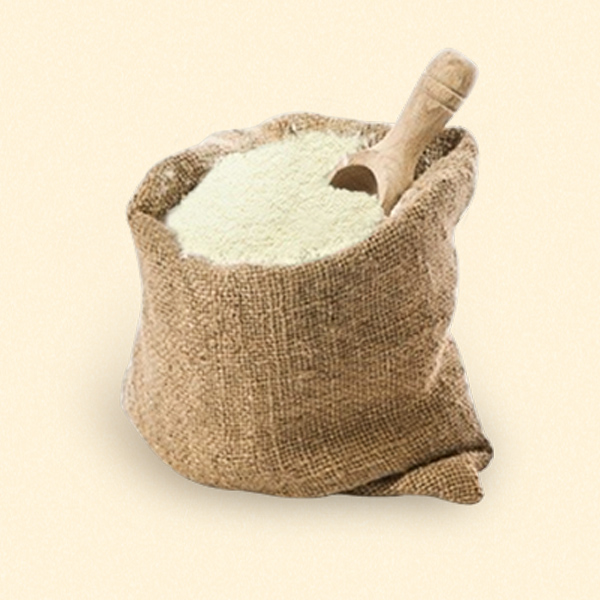 butter
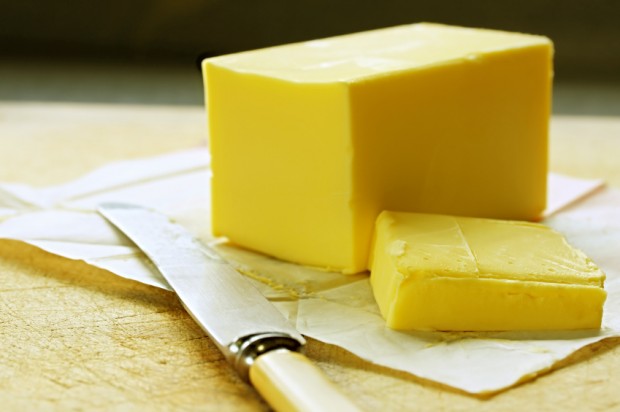 eggs
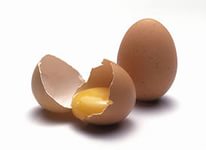 milk
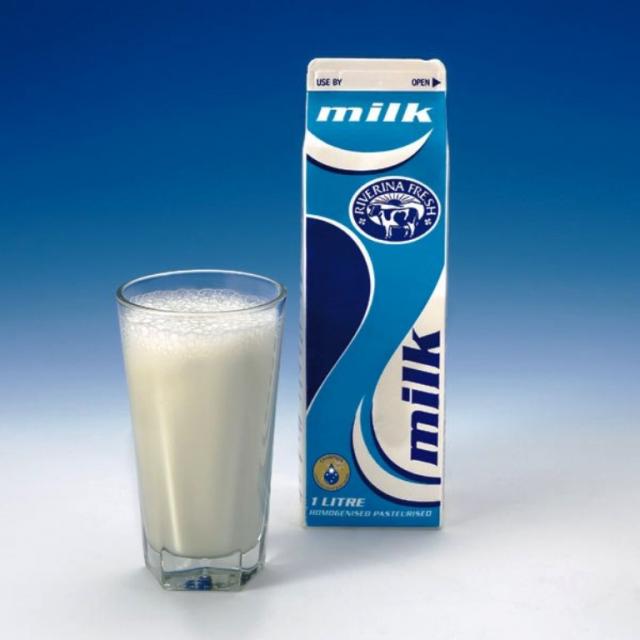 sugar
salt
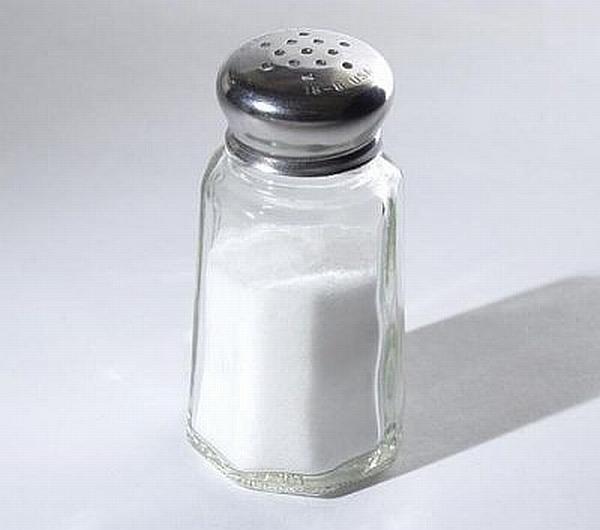 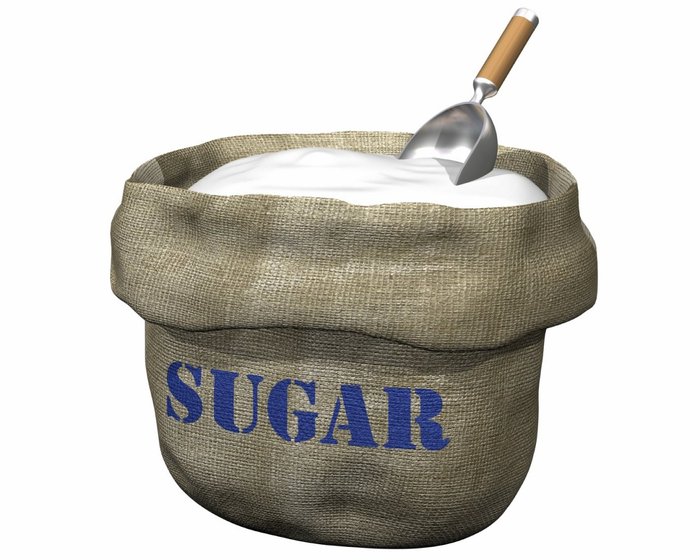 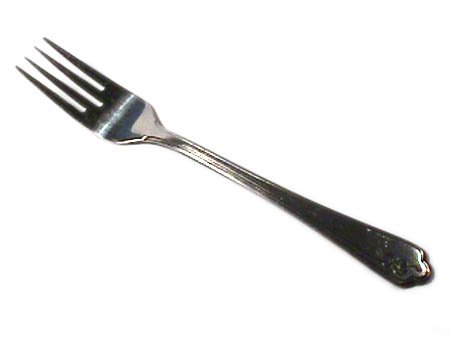 fork
bowl
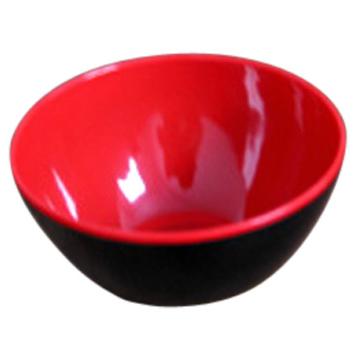 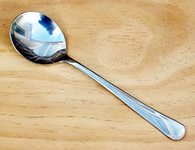 spoon
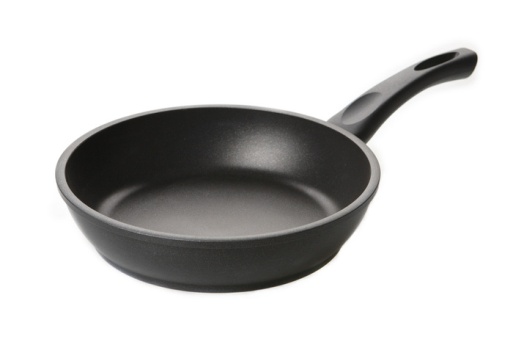 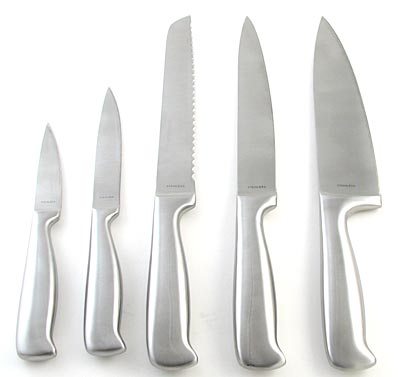 Knife-knives
Frying pan
pancakes
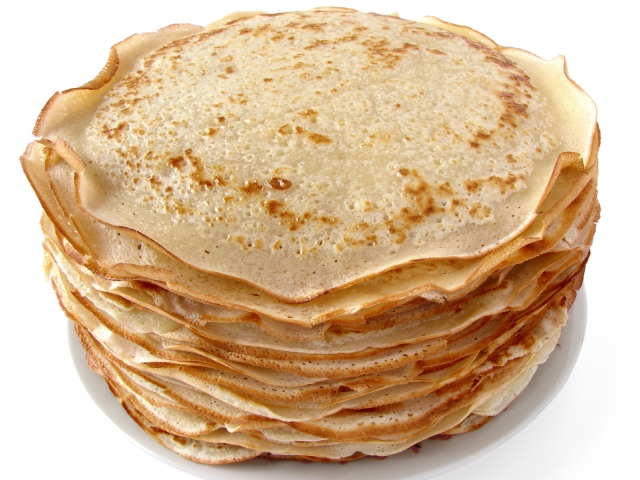 Do we need any sugar?
Yes, we do. We need some sugar.
no, we don’t need any sugar.
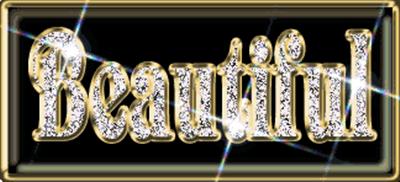 delicious
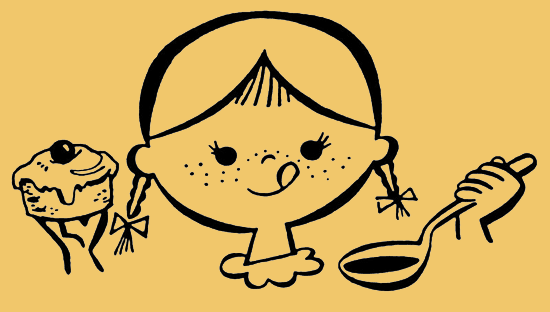 sticky
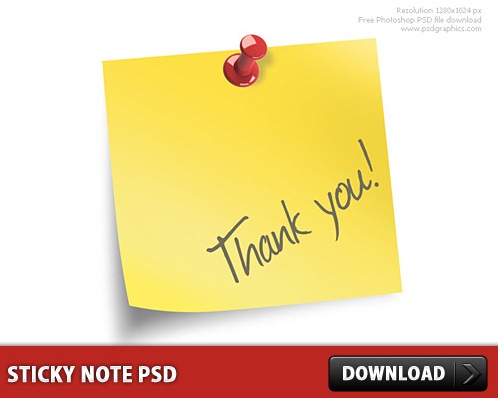 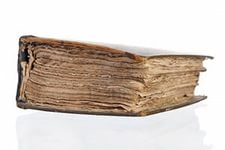 thick
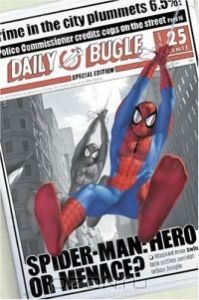 thin
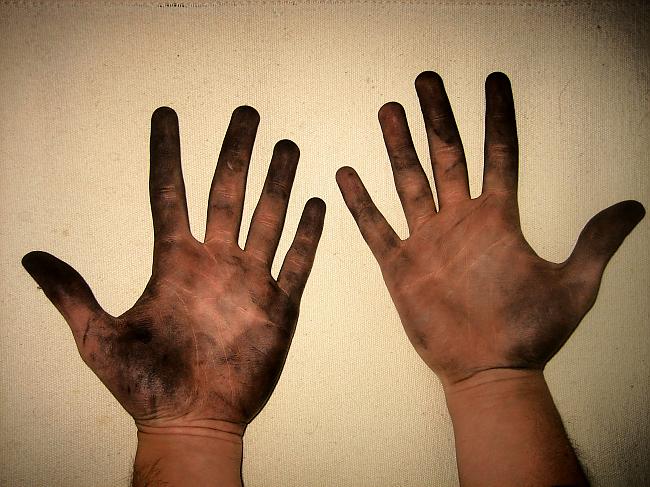 dirty
clean
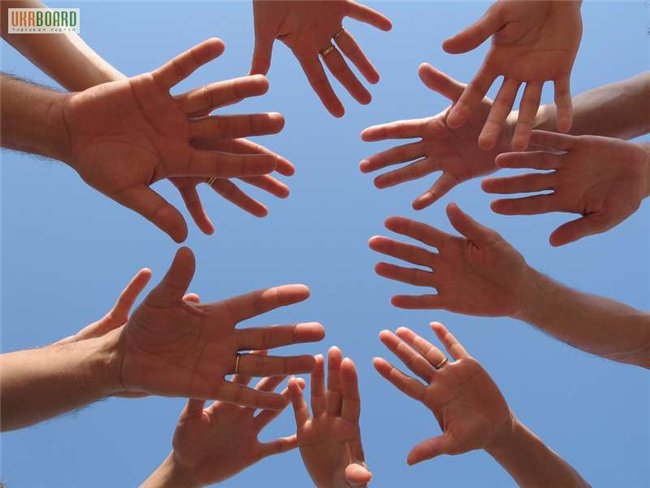